Vesterbro LokaludvalgBorgermøde om arealet ved Otto Busses Vej:
Forudgående høring om kommuneplantillæg for Godsbaneterrænet på Vesterbro.
indkaldelse af idéer og kommentarer

https://blivhoert.kk.dk/hoering/godsbaneterraenet
Frist for høringssvar: 30. august
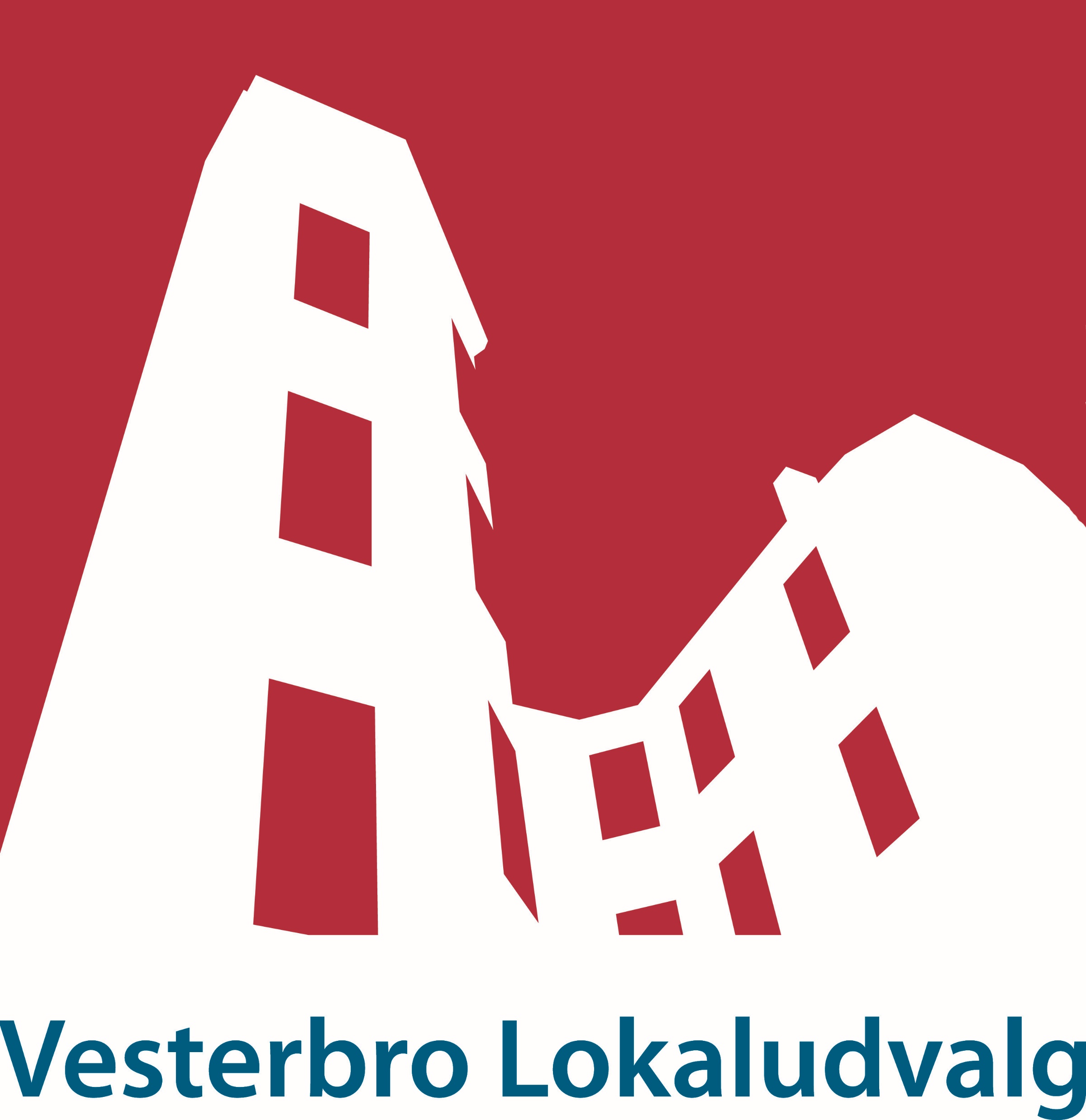 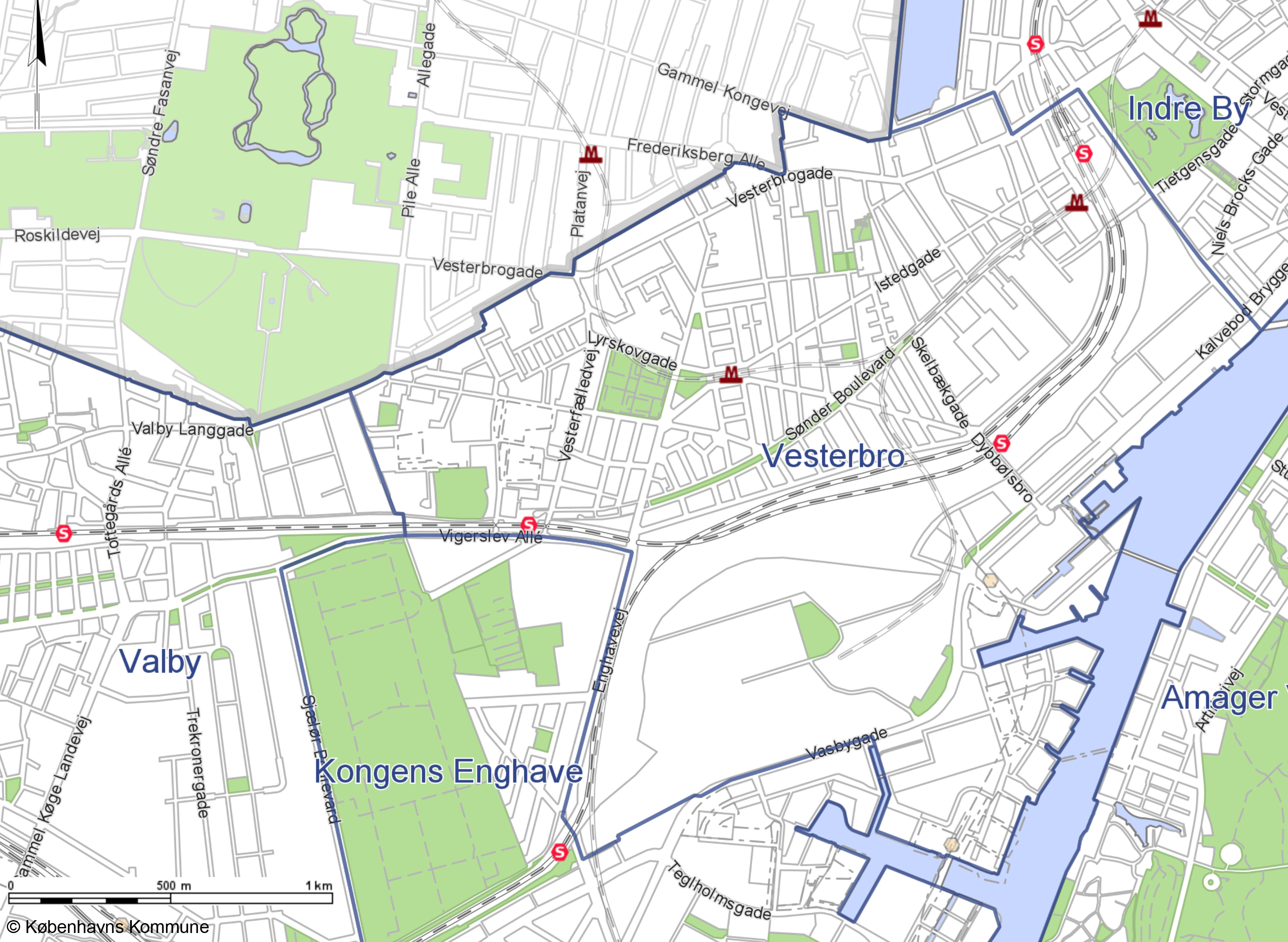 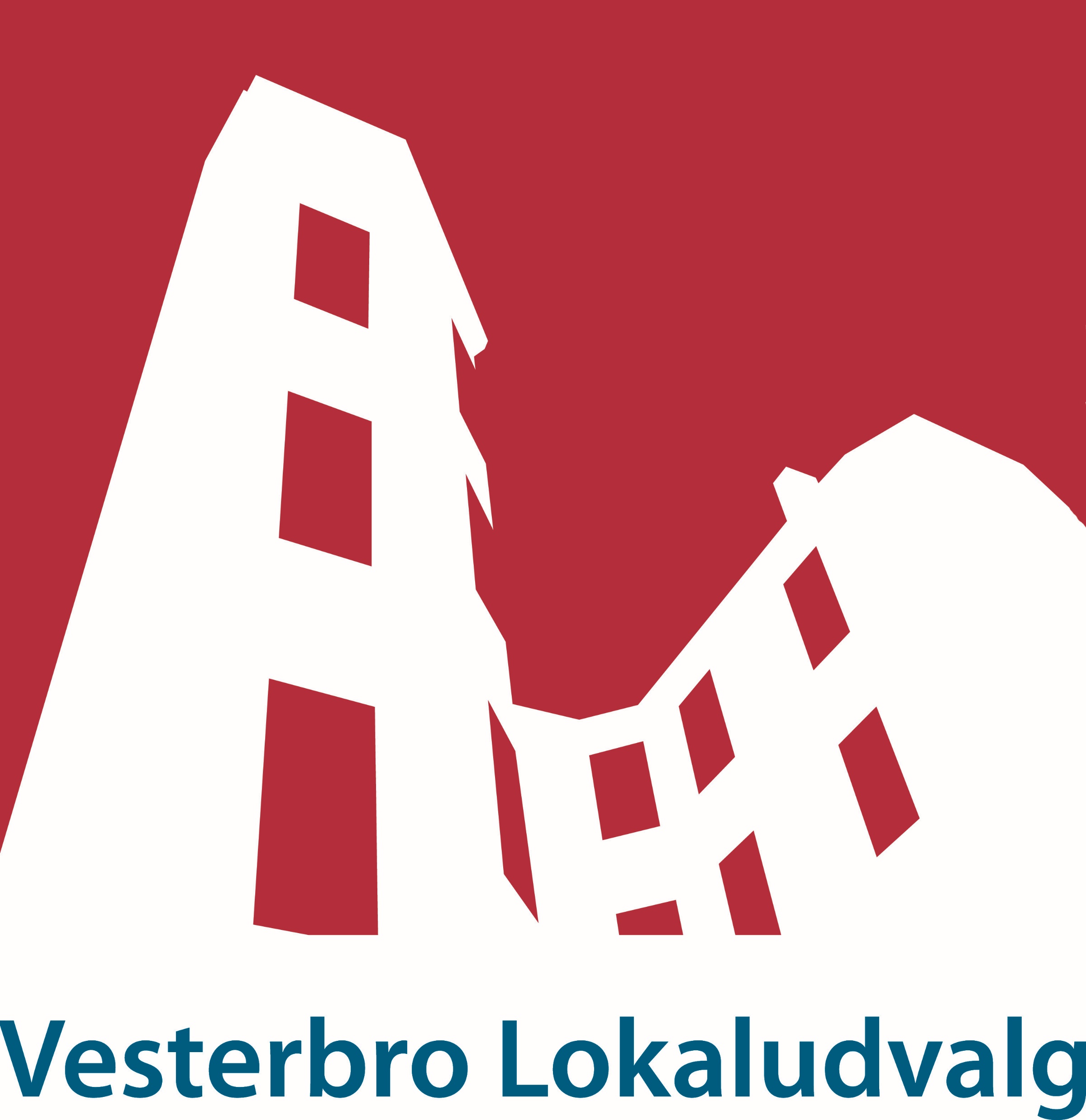 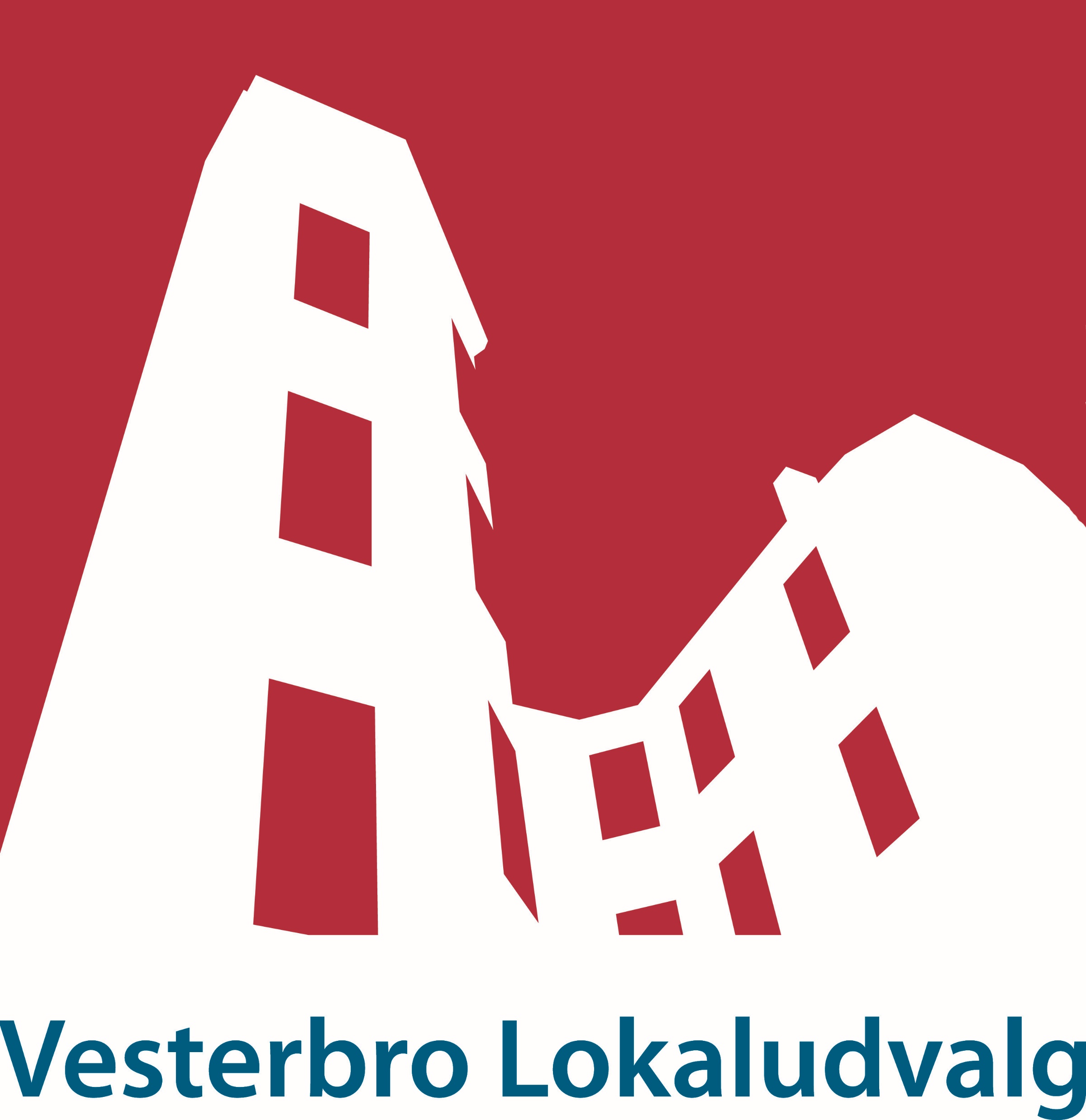 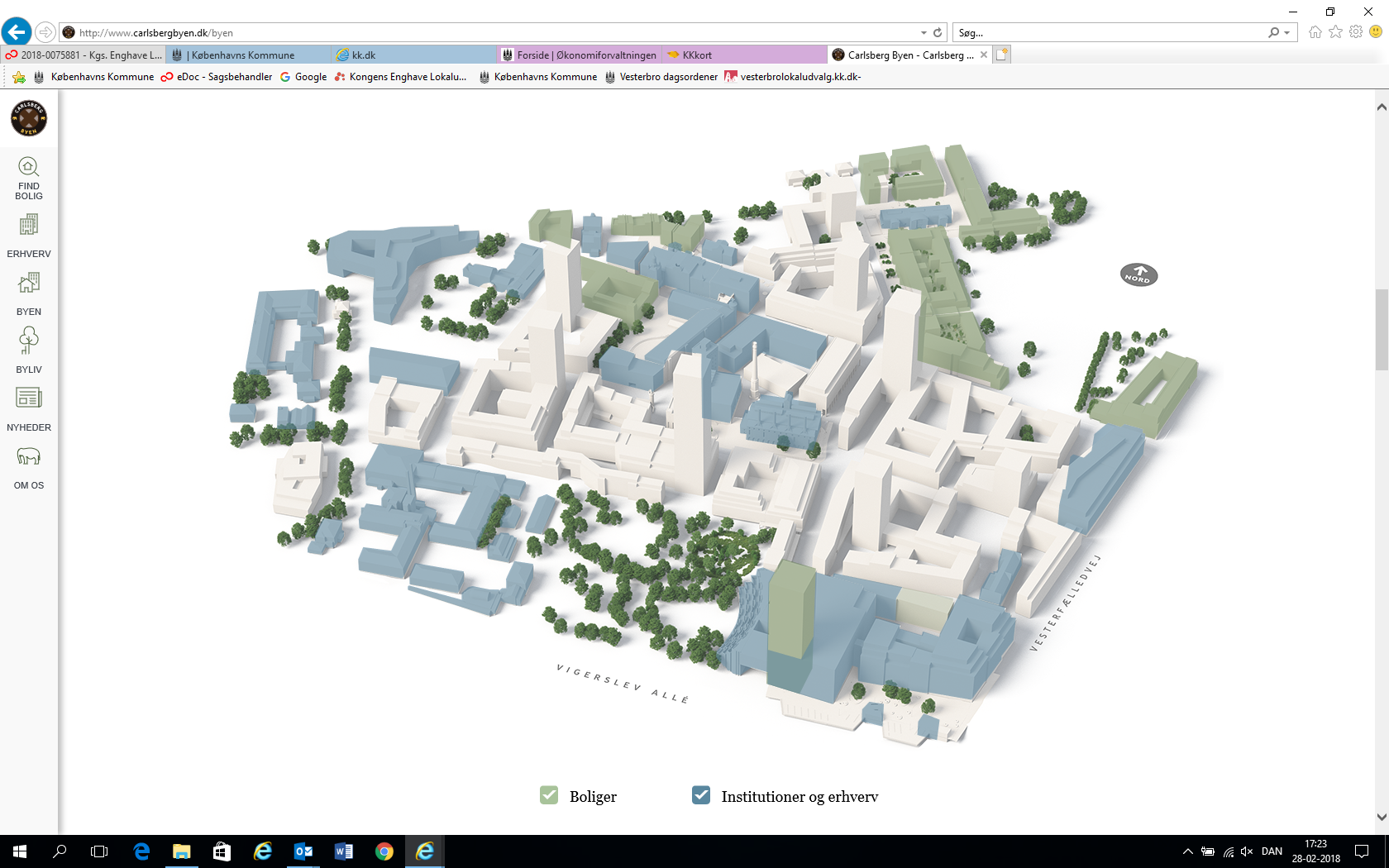 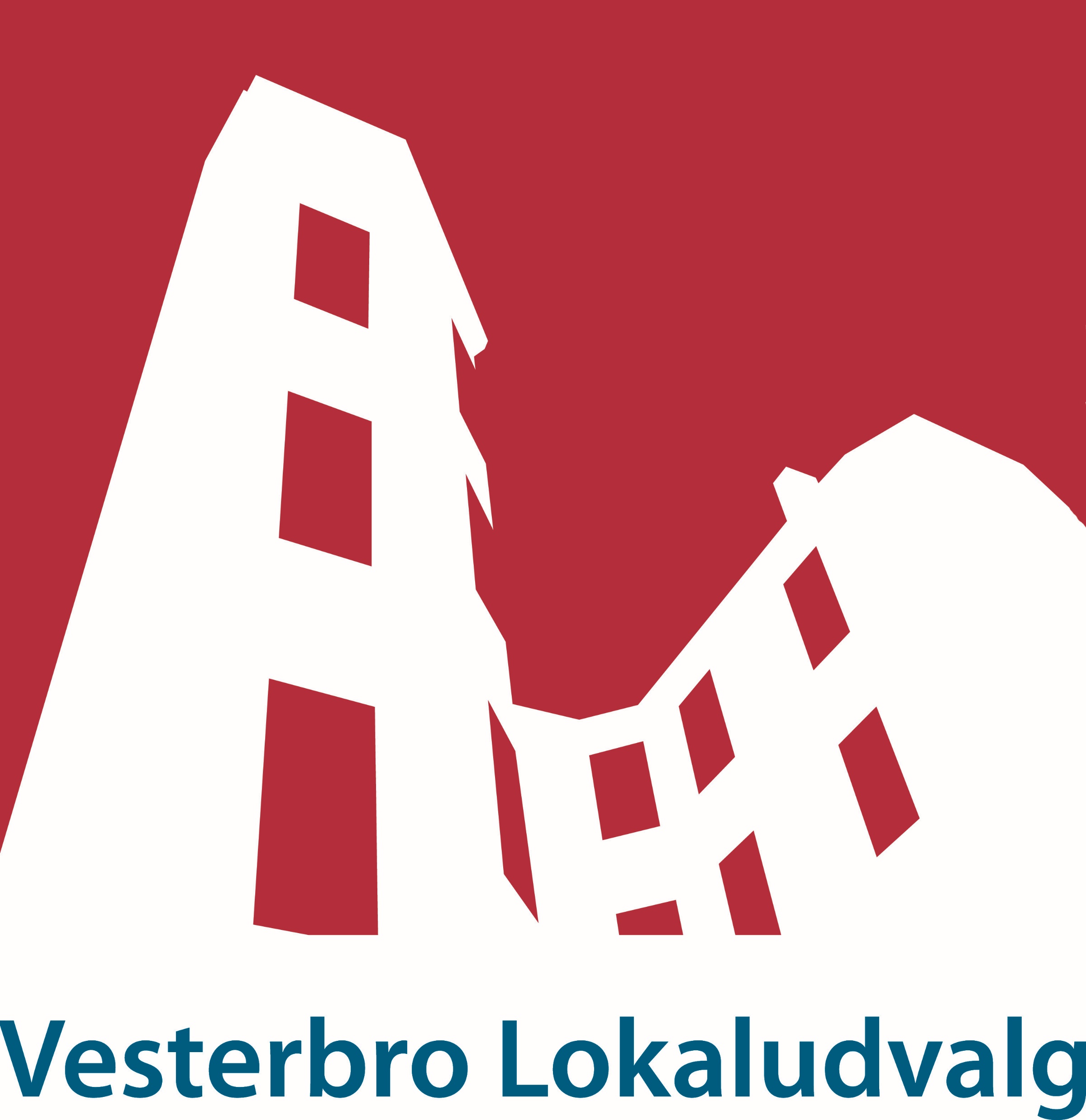 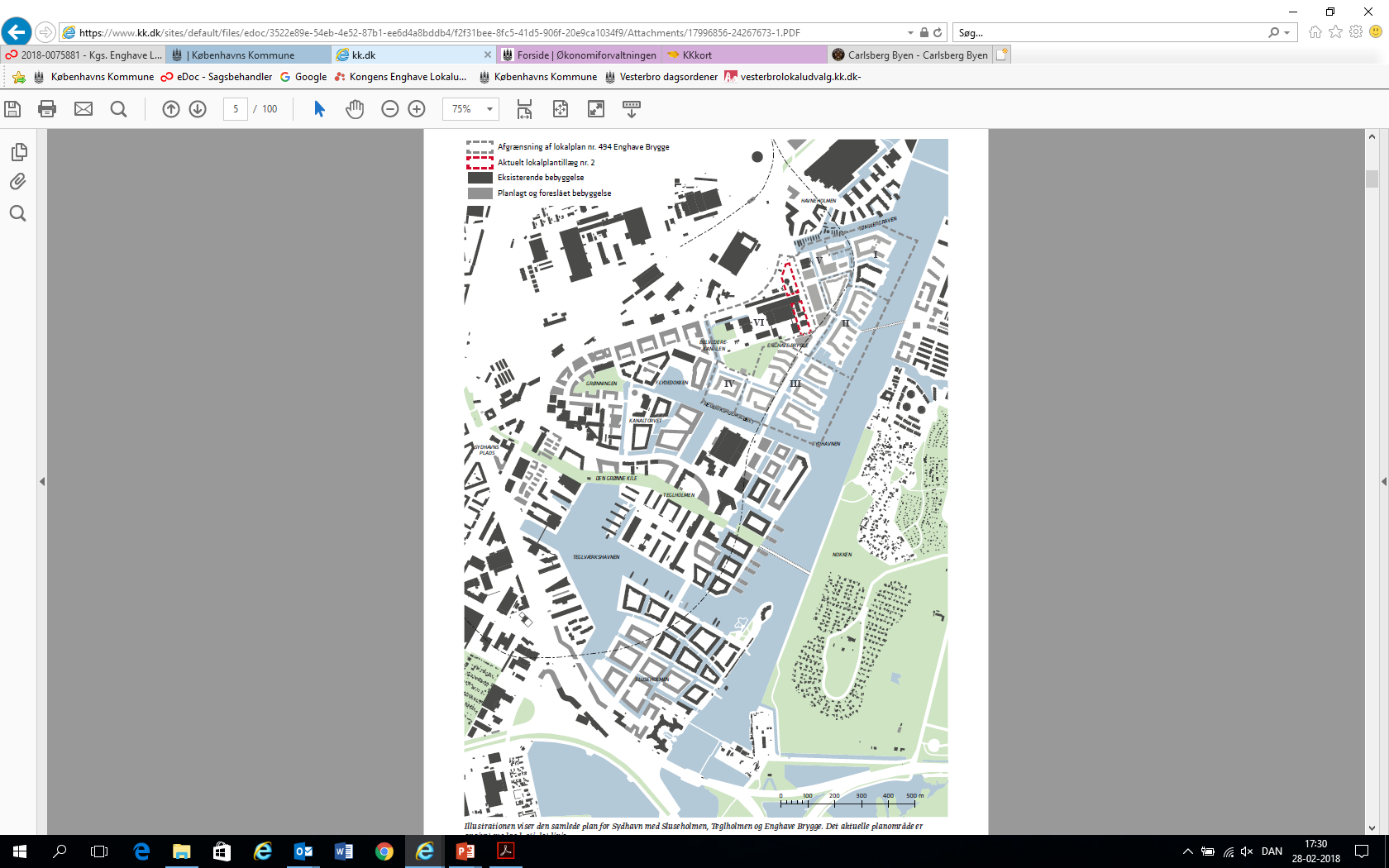 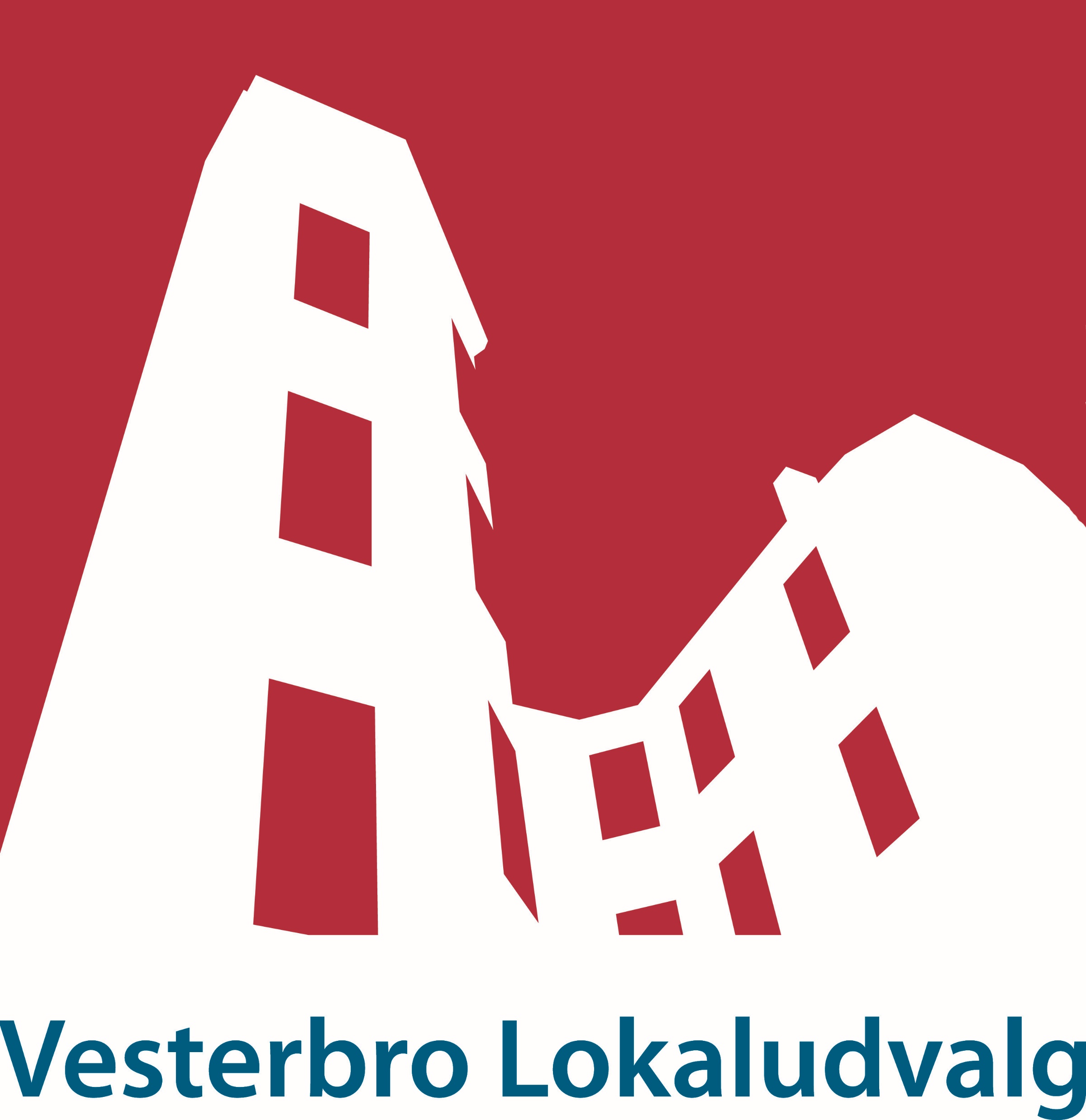 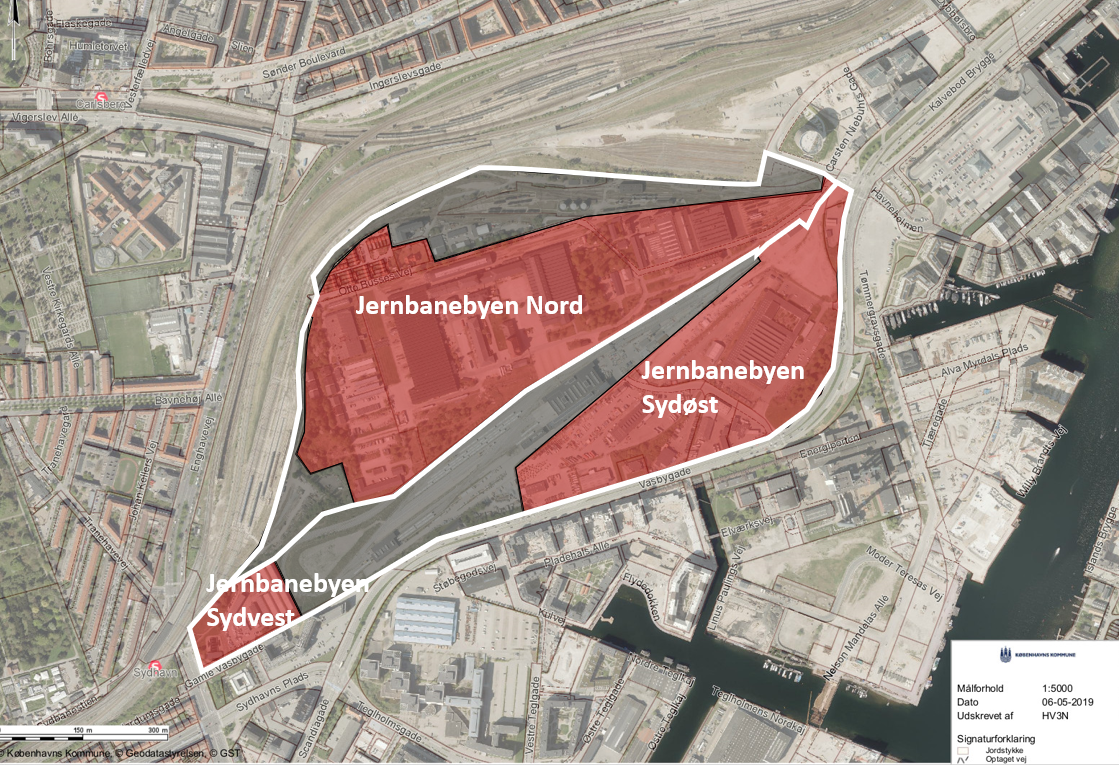 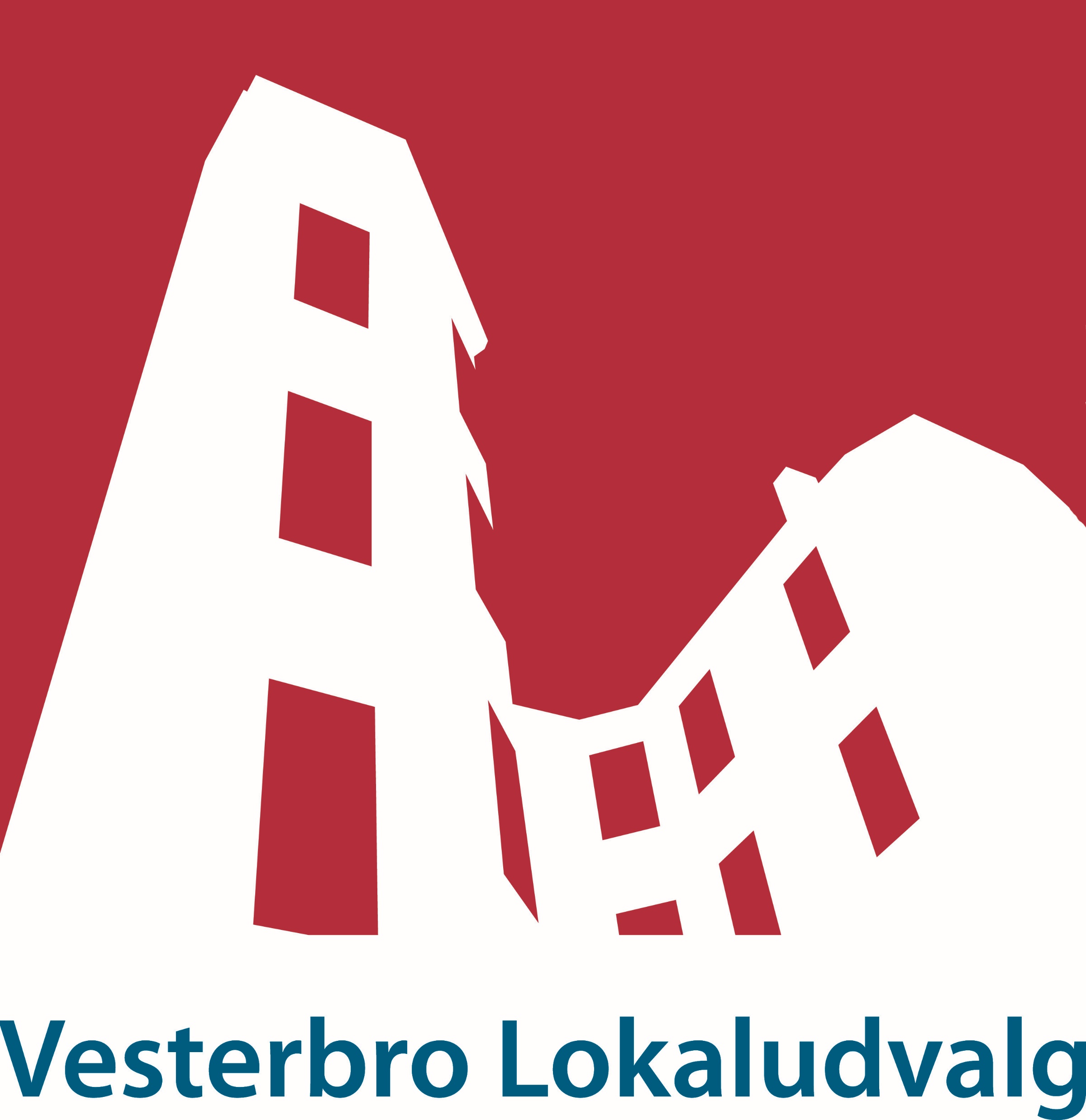 Park – og grønt
Rekreative arealer – herunder fodboldbaner
Daginstitutioner
Skole
Grøn struktur
Boliger – størrelse, skæve boliger, byggefællesskaber
Plejehjem
Overordnet trafik, forbindelser ud
Erhverv
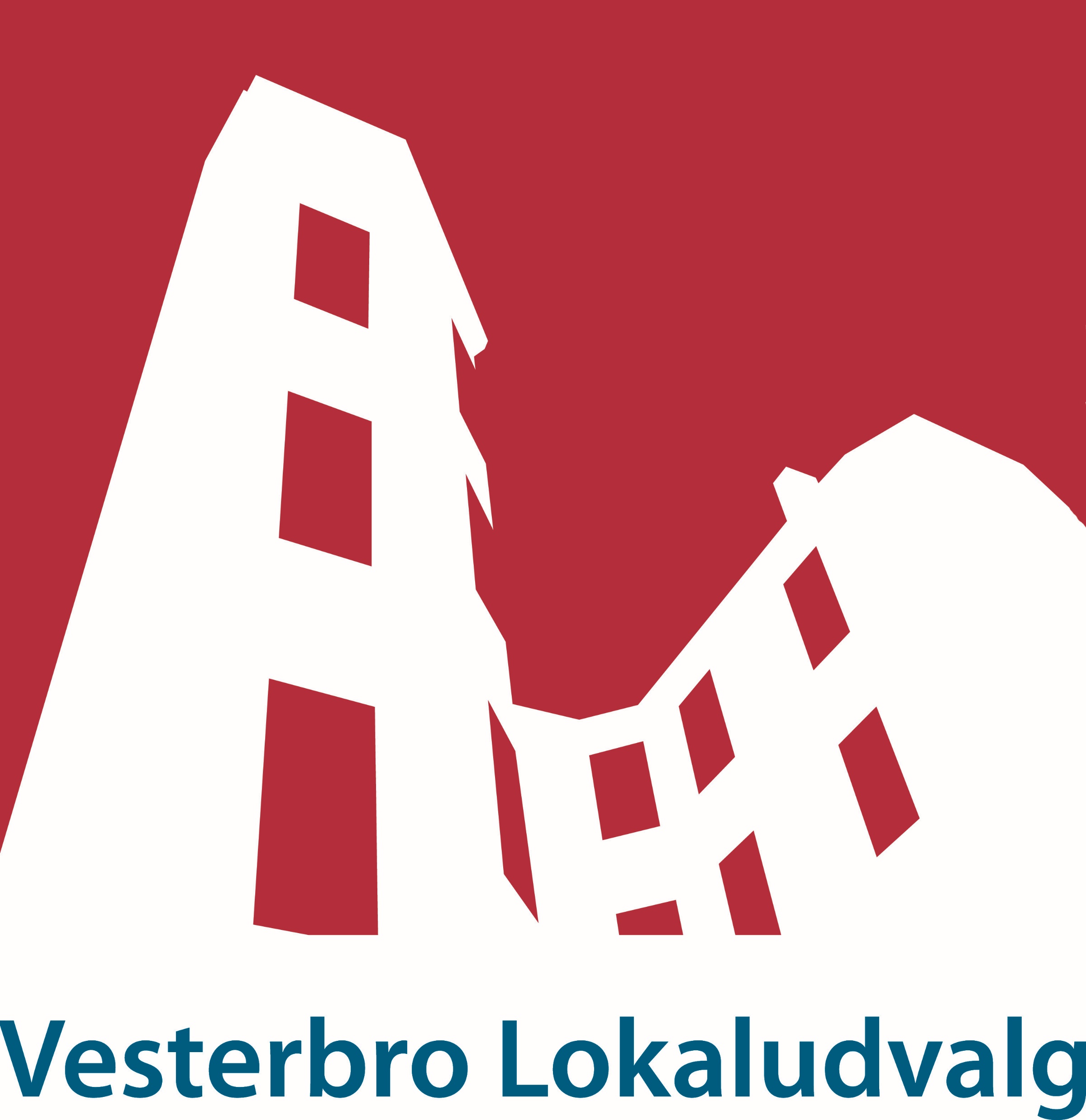 Hvilke bygningstyper vil passe i det nye byområde, og hvor kan eventuelle højhuse placeres i området? 
Hvordan kan Godsbaneterrænets forbindelser med den omkringliggende by styrkes? 
Hvor bør der planlægges for grønne arealer på Godsbane- terrænet og hvad skal de indeholde? 
Hvordan kombineres en bymæssig bebyggelsestæthed med ønsket om en særlig grøn og attraktiv bydel?
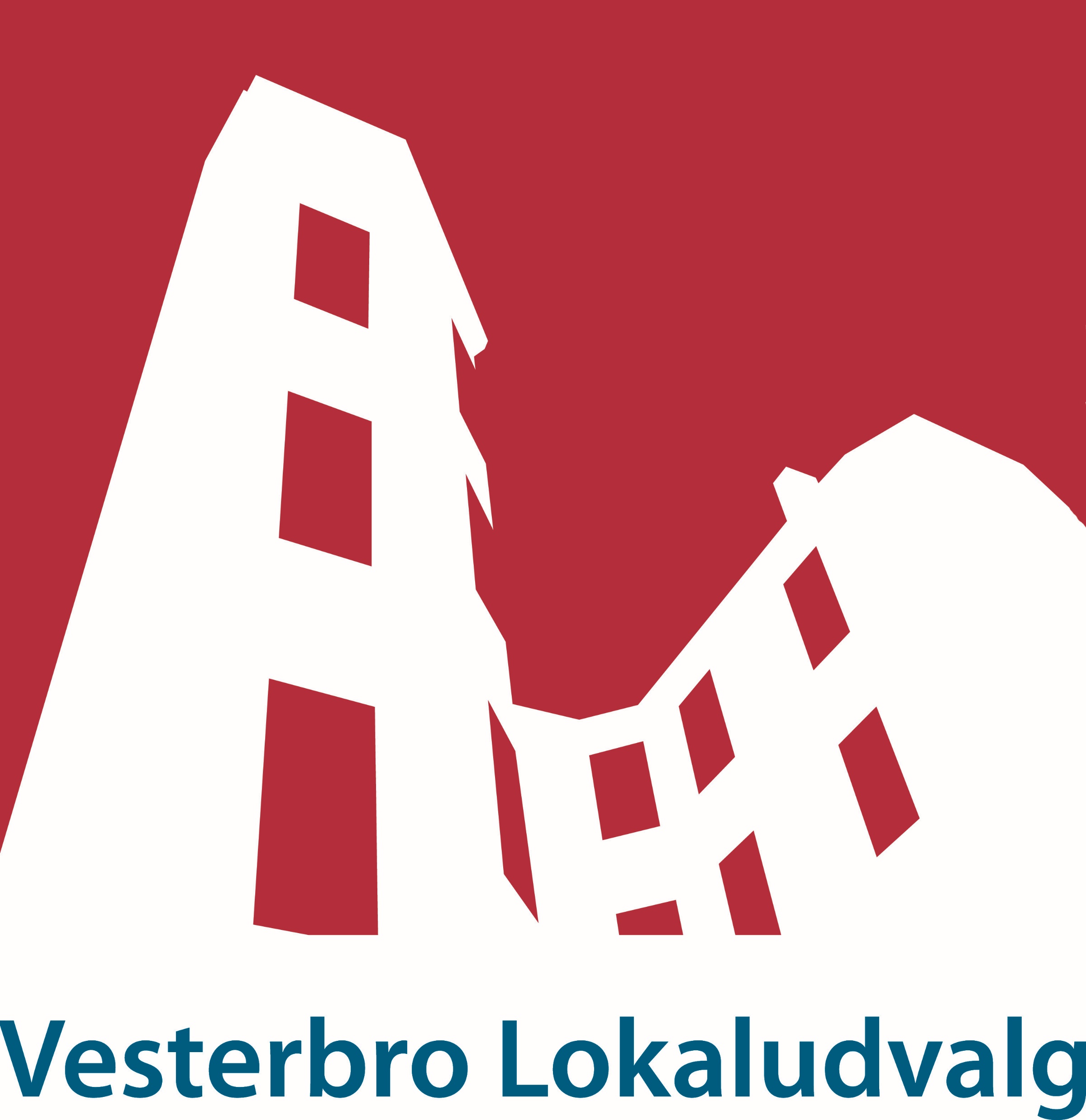 Forudgående høring om kommuneplantillæg for Godsbaneterrænet på Vesterbro.
indkaldelse af idéer og kommentarer

https://blivhoert.kk.dk/hoering/godsbaneterraenet
Frist for høringssvar: 30. august
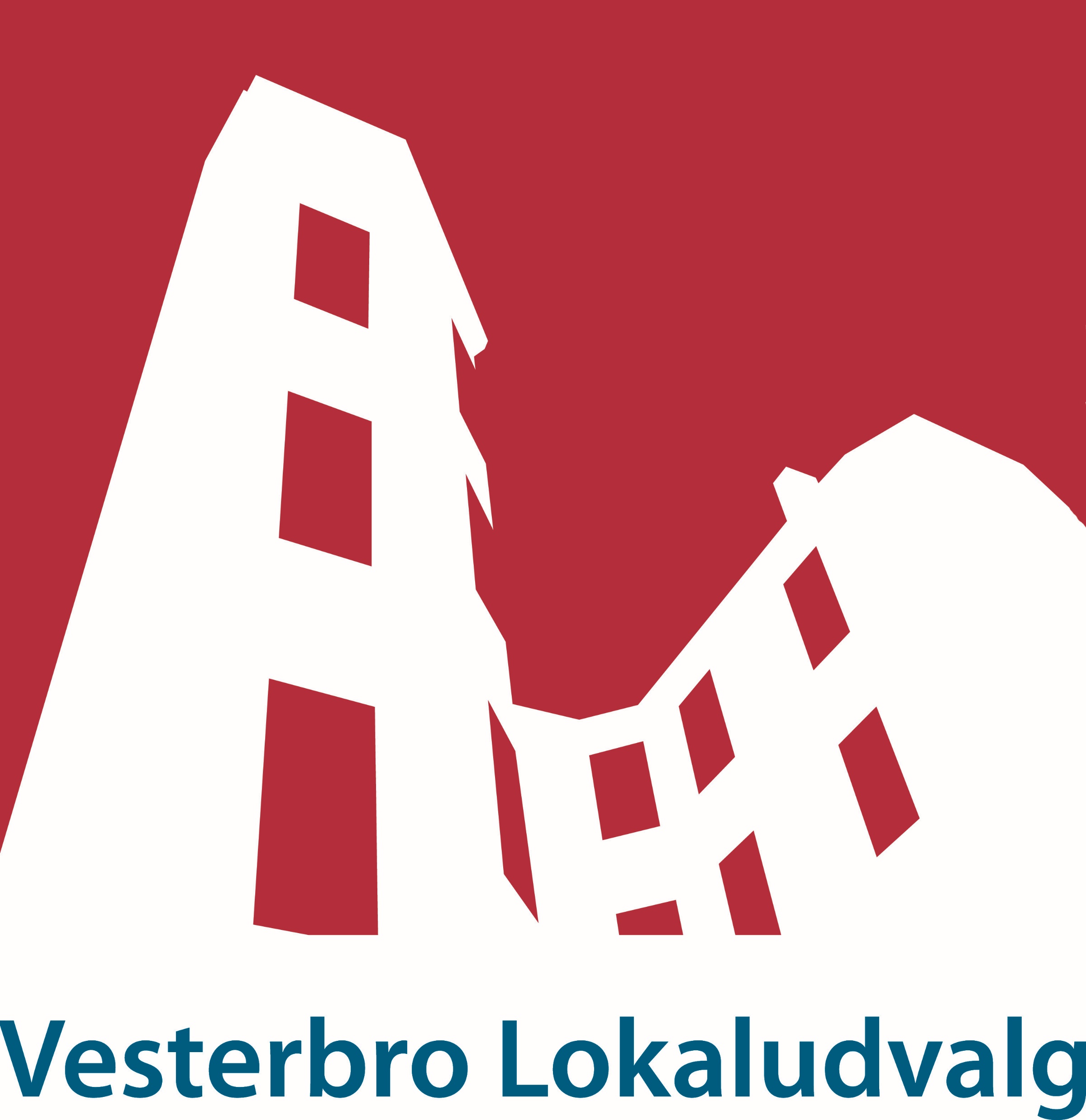 Vesterbro Lokaludvalg